HTML 4.0
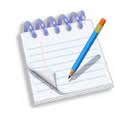 萬維網 WWW (World Wide Web)
HTML (HyperText Markup Language)電腦語言，編寫網頁
HTML由文本 (text) 和 標籤 (tags)組成
經瀏覽器 (web browser)演譯於屏幕上
常用的瀏覽器(     )有: IEFirefox, Safari,Google Chrome
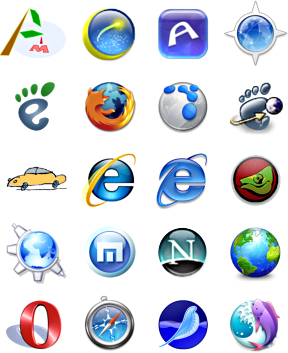 50
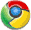 HTML 4.0
1
結構：文字檔 index.htm, default.htm, abc.php, xyz.asp
<HTML>


















</HTML>
<HEAD>




</HEAD>
<TITLE>我的第一個網頁</TITLE>
<STYLE>樣式表</STYLE>
標題
<SCRIPT>javascript</SCRIPT>
格式
程式
<BODY>







</BODY>
姓名：陳大文
班號：5A12
興趣：游泳、電腦
電話：2874-3121
地址：鴨利洲利東邨
自訂：… 理想, 政黨, 偶像, 願望, …
內容
標籤TAG
HTML 4.0
2
教材
筆記/例子:	http://www.ablmcc.edu.hk/~scy/home/
自學短片:	http://www.ablmcc.edu.hk/~scy/cprogram/
基本網頁
<html>
<head>
	<title>卡夫奇妙醬</title>
</head>

<body>
煮來煮去都係果幾味，
鮮果蔬菜都比你悶死。
</body>
</html>
不分行
瀏覽器browser
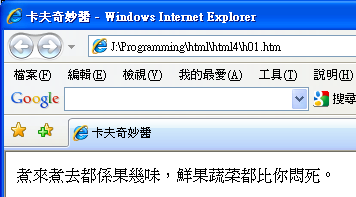 <p>
<br>
\n
下一行
HTML 4.0
3
超連結 hyperlink
<a href="http://www.homail.com">Hot Mail</a>
<br>
Mr. <a href="http://www.ablmcc.edu.hk/~scy/">Szeto</a>
<br>
<a href="http://www.yahoo.com" target ="_blank">
Yahoo</a>
Hot Mail
Mr. Szeto
Yahoo
示範+實習
圖像 image
<img src="school.gif">

<img src="school.gif" align="left"
	width="10" height="15" alt="tool tips">

<img src="images/school.gif" align="right">

<img src="images/school.gif" align="center">
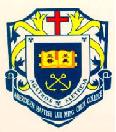 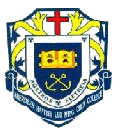 
HTML 4.0
4
字體大小 1-7
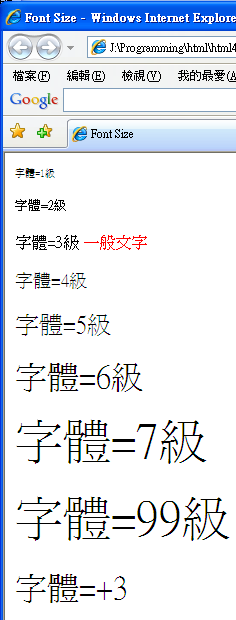 <font size="1">字體=1級</font><p>
<font size="2">字體=2級</font><p>
<font size="3">字體=3級</font>

<font size="4">字體=4級</font><p>
<font size="5">字體=5級</font><p>
<font size="6">字體=6級</font><p>
<font size="7">字體=7級</font><p>
<font size="99">字體=99級</font><p>
一般文字<p>






<font size="+3">字體=+3</font><p>
<basefont size="7" face="Arial"
	color="#0000ff">

<font size="6" color="#ff0000" 
face="Verdana">ABC College</font>
HTML 4.0
5
http://www.ablmcc.edu.hk/~scy/home/javascript/selcolor.htm
字體
X3 
y2–y1
X<sup>3</sup> <p>
y<sub>2</sub>–y<sub>1</sub>
HTML 4.0
6
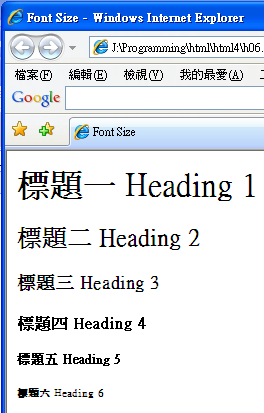 標題 Heading 1-6
<h1>標題一 Heading 1</h1>
<h2>標題二 Heading 2</h2>
<h3>標題三 Heading 3</h3>
<h4>標題四 Heading 4</h4>
<h5>標題五 Heading 5</h5>
<h6>標題六 Heading 6</h6>
<h1 align="center">HTML</h1>
<hr>
靠中
horizontal line 橫線
獨立一行
粗體
<hr size=5 width=50% align=center color=red noshade>
HTML 4.0
7
練習一: myself.htm
<p align="left">西瓜</p>
<p align="center">芒果</p>
<p align="right">香蕉</p>
Login: cs1xx
姓名：陳大文
性別：男
班號：5A12
興趣：游泳、電腦
電話：2874-3121
地址：鴨利洲利東村
自訂：	強項
	理想/目標
	政黨
	偶像
	願望
table
西瓜
芒果
香蕉
<center>卡夫奇妙醬</center>
實習
要求:
字體、字形大小、顏色
圖片 (e.g. 個人相片)
超連結 (文字/圖片)
HTML 4.0
8
Hyper link & Book mark
問：世界上最長的是什麼車?
<a href="#answer">答案</a>












<a name="answer">答：塞車
卡夫奇妙醬
<blockquote>
	<p>煮來煮去都係果幾味，
	<p>鮮果蔬菜都比你悶死。
	<blockquote>
		<p>用卡夫奇妙醬，
		<p>創出假日風味。
	</blockquote>
</blockquote>
縮
排
HTML 4.0
9
Unordered List 項目符號
Ordered List 自動編號
1. HK
2. Kln
 HK
 Kln
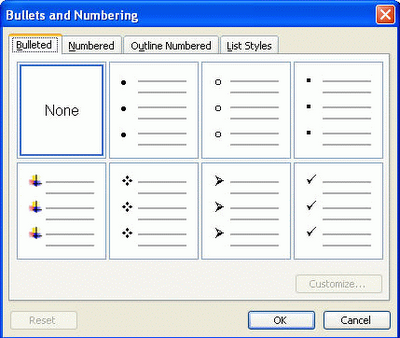 11. HK
12. Kln
 HK
 Kln
i. HK
ii. Kln
a. HK
b. Kln
 HK
 Kln
 HK
 Kln
 NT
B. HK
D. Kln
F. NT
HTML 4.0
10
表格 Table
table row
table data
<table border=2>






</table>
column1
column2
column3
row1
row2
row3
row4
HTML 4.0
11
<table width=80% border=1 align=center>
















</table>
<tr align=center>
<td colspan=3>Cell 1</td>
</tr>
<tr align=center>
<td>Cell 2</td>
<td rowspan=2>Cell 3</td>
<td>Cell 4</td>
</tr>
tr = table row 橫行
align=center 置中
rowspan=2 佔2行
td = table data (column) 欄
nowrap 不要自動換列
<tr>
<td nowrap>Cell 5</td>
<td>Cell 6</td>
</tr>
HTML 4.0
12
<table bgcolor=lavender cellpadding=5 cellspacing=10>





</table>
<table border=1 cellpadding=5>
<tr>
<th>Name:</th>
<td>Chan Tai Man</td>
</tr>

<tr>
<th>Class:</th>
<td>F.7A</td>
</tr>
</table>
border 邊界
tr = table row
th = head (bold, center)
td = table data (column)
HTML 4.0
13
<table width=60% border=0
	cellPadding=2 cellSpacing=3 align=center bgcolor=pink>
<tr>
<td width="20%" align="left">cell 1</td>
<td width="20%" align="center">cell 2</td>
<td width="20%" align="right">cell 3</td>
</tr>

<tr>
<td align="center" bgcolor=#FF0000>cell 4</td>
<td align="center" bgcolor=#00FF00>cell 5</td>
<td align="center" bgcolor=#0000FF>cell 6</td>
</tr>
</table>
HTML 4.0
14
練習二: calendar.htm
實習
HTML 4.0
15
練習三: calendar.htm
假設輸入為: Hello there world. How are you today?
表格

開啟:	Introduction to C - cityU.htm
	修改 TOC (自動編號+超連結)
HTML 4.0
16
網頁中的網頁
例子
<iframe name="frame01" src="chp1.htm"
	width="40%" height=400 align="top">

<iframe name="frame02" src="chp2.htm"
	align="left" scrolling="auto">
<iframe name="frame03" src="chp3.htm"
	iframeborder=1 scrolling="no">

<iframe name="frame04" src="chp4.htm"
	marginwidth=20 marginheight=20>
HTML 4.0
17
例子：	香港地圖	市政圖書館地址
<img src="images/hkmap.jpg" usemap="#map1">

<map name="map1">
<area href="t1.htm" alt="map of Hong Kong" 
	coords="0,0,50,50" target="main">
<area href="t2.htm" shape="circle"
	coords="100,100,20">
<area href="t3.htm" shape="rect"
	coords="0,200,100,270">
<area href="t4.htm" shape="poly"
	coords="150,200,100,250,200,250">
</map>
HTML 4.0
18
<meta HTTP-EQUIV="REFRESH"
content="10; url=http://www.ablmcc.edu.hk/~scy/">

<META HTTP-EQUIV="Site-Enter"
 content="revealTrans(Duration=1.0,Transition=15)">

<META HTTP-EQUIV="Site-Exit"
 content="revealTrans(Duration=1.0,Transition=16)">
<meta name="description" content="Free Web tutorials" /><meta name="keywords" content="HTML,CSS,XML,JavaScript" /><meta http-equiv="Content-Type" content="text/html; charset=Big5" />
HTML 4.0
19
<marquee behavior="scroll">跑馬燈1</marquee>

<marquee behavior="slide" direction="right" loop="infinite">
跑馬燈2</marquee>
<bgsound src="sound/school.mid" loop="-1">背景音樂
文字一
<pre>
pre-formatted text 預定格式
煮來煮去都係果幾味，
	鮮果蔬菜都比你悶死。
用卡夫奇妙醬，
	創出假日風味。
</pre>
文字二
文字一
pre-formatted text 預定格式
煮來煮去都係果幾味，
	鮮果蔬菜都比你悶死。
用卡夫奇妙醬，
	創出假日風味。
文字二
HTML 4.0
20
<html>
<head>
<LINK REL="StyleSheet" HREF="global.css" TYPE="text/css">

<style type="text/css">
font	{color:blue; font-size:20}
#D1	{color:red; font-size:30}
#D2	{color:rgb(255,0,0); font-size:30}
.C1	{color:green; font-size:40}
th, td	{font-family: "lucida console"; font-size:10pt; white-space: nowrap; }
</style>
</head>
樣式表 style
<body>
<font>HTML tag</font>
<font id=D1>	文字一	</font>
<font class=C1>	文字二	</font>
<span style={color:navy}>	特殊 Special	</span>
<span id=D2>	文字三	</span>
</body>
</html>
HTML 4.0
21
表單: form
http://www.ablmcc.edu.hk/~scy/home/javascript/form.htm
<form name="form1" method="POST" action="register.php">



















</form>
<input type="hidden" name="level" value="F.7">
<input type="text" name="name" size="36" value="Chan Tai Man">
<input type="password" name="pwd" size="10" value="123456">
<textarea name="comment" rows="3" cols="40">comments</textarea>
<input type="checkbox" name="elective" value="CA">Computer
<input type="checkbox" name="elective" value="MS">Maths
<input type="radio" name="sex" value="m" checked>Male
<input type="radio" name="sex" value="f">Female
<select size="1" name="yob" style="font-size: 12pt">
<option value="4" selected>1984</option>
<option value="5">1985</option>
<option value="6">1986</option>
</select>
<input type="submit" value="Submit" name="B1">
<input type="reset" value="Reset" name="B2">
HTML 4.0
22
<script>
function test1(){
	if(document.all.gender[0].checked==true)
		document.all.gender.value = document.all.gender[0].value;
	else
		document.all.gender.value = document.all.gender[1].value;
}

function test2(){
	alert( document.all.grade.selectedIndex
		+" of " +document.all.grade.length);

	if(document.all.grade[0].selected==true) alert("A selected");
}

function test3(){
	var msg = "";
	for(i=0;i<document.all.subj.length;i++)
		if(document.all.subj[i].checked) msg += i+" ";
	alert(msg);
}
HTML 4.0
23
<body onload="init();">
<p>radio button:<p>　
<input type=radio name="gender" value="男" onclick="test1()" checked>Male
<input type=radio name="gender" value="女" onclick="test1()">Female

<p>text box:<p>　
<input type=text name=gender value=M size=2>

<p>drop down list:<p>　
<select size="1" name="grade" onchange="test2()">
	<option value="A">A</option>	<option value="B">B</option>
	<option value="E" selected>E</option>
</select>

<p>check box:<p>　
<input type=checkbox name="subj" value="C"      onclick="test3()" checked>C
<input type=checkbox name="subj" value="Java"   onclick="test3()" >Java
<input type=checkbox name="subj" value="Pascal" onclick="test3()" >Pascal

<p>textarea:<p>
<textarea name=comments rows=7 cols=80>comments</textarea><p>
</body>
HTML 4.0
24